Building a polymer
Dehydration synthesis reaction
joins monomers by releasing H2O 
Water is created and given off
requires energy & enzymes
Dehydration synthesis reaction
How to break down a polymer
Hydrolysis reaction
use H2O to break apart monomers 
H2O is split into H and OH and they attach where the covalent bond used to be	
ex: digestion is hydrolysis
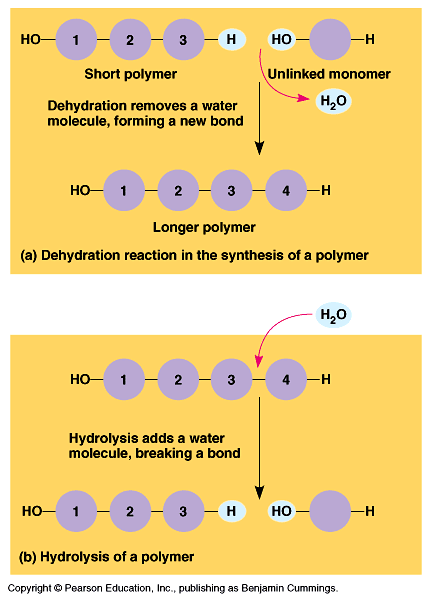 [Speaker Notes: Most macromolecules are polymers
• build:
condensation (dehydration) reaction
• breakdown:	
	hydrolysis
An immense variety of polymers can be built from a small set of monomers]
Review:
What type of chemical reaction builds polymers?  

What type of chemical reaction breaks down polymers?
Chemical reactions
Making (uses energy) and breaking (releases energy) of chemical bonds leading to form new molecules
Reactions cannot create or destroy matter, only rearrange it

6CO2 + 6H2O  C6H12O6 +6O2

In a chemical reaction the reactant(s) are converted to the product(s)

Reactants  			Products
What is activation energy or energy of activation?
The energy required to start an energy-absorbing reaction.
Checkpoint:
Which type of reaction would require a larger input of energy – one that makes polymers or one that breaks them down into monomers?
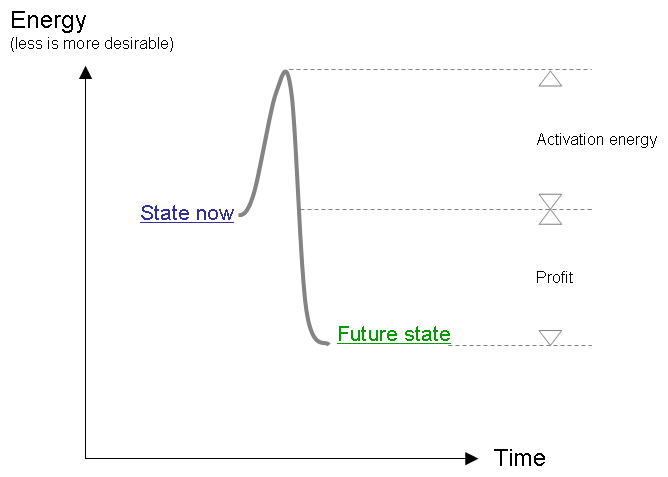 Reducing Activation energy requires:    CAtalysts
Something that reduces the amount of energy to start a reaction
uncatalyzed reaction
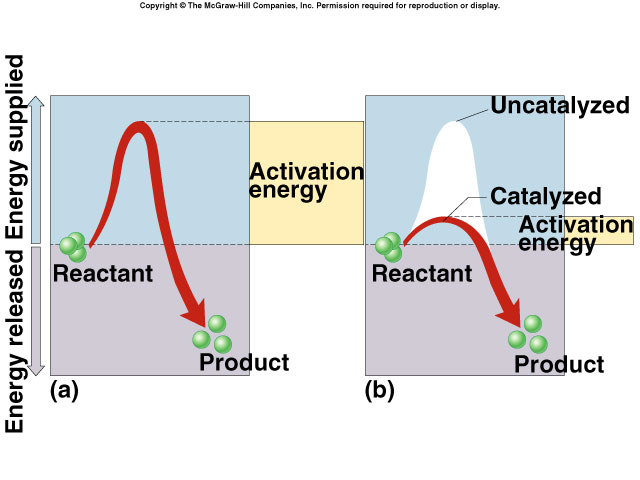 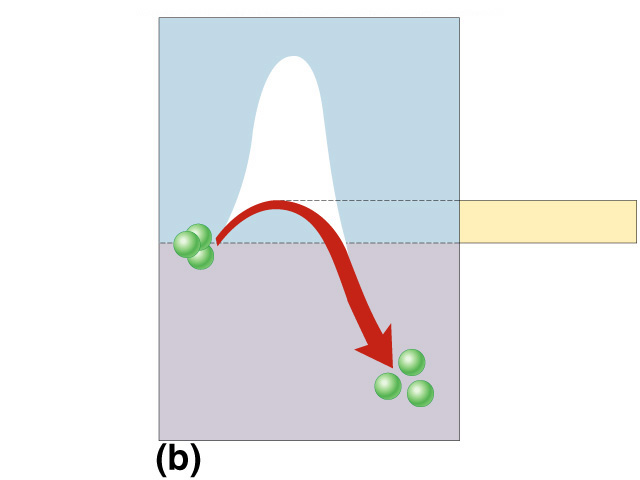 catalyzed reaction
NEW (lower) activation energy
reactant
product
What is an enzyme?
A biological catalyst (act in living things)
made from protein – 3D shape is important!!!
Not used up or changed by the reaction – can be used over and over again
Enzymes vocabulary
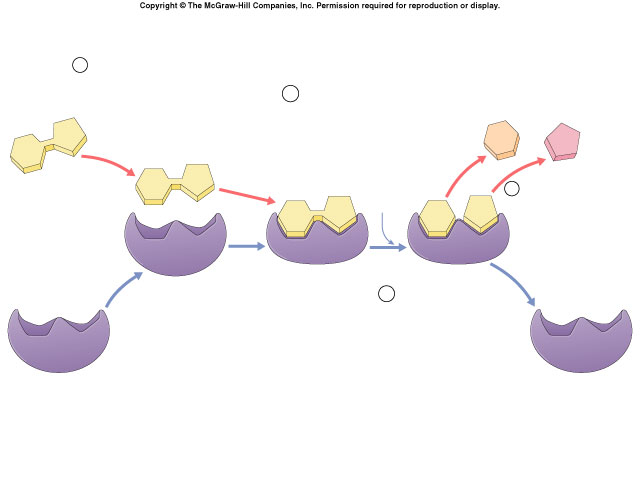 substrate 
Reactant(s) which binds to enzyme
enzyme-substrate complex: temporary association
product 
end result of reaction, what is produced
active site 
enzyme’s catalytic site; substrate fits into active site
active site
products
substrate
Enzyme-substrate 
complex
enzyme
How does an enzyme function?
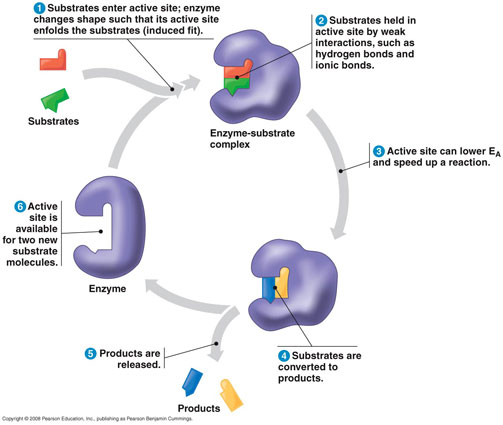 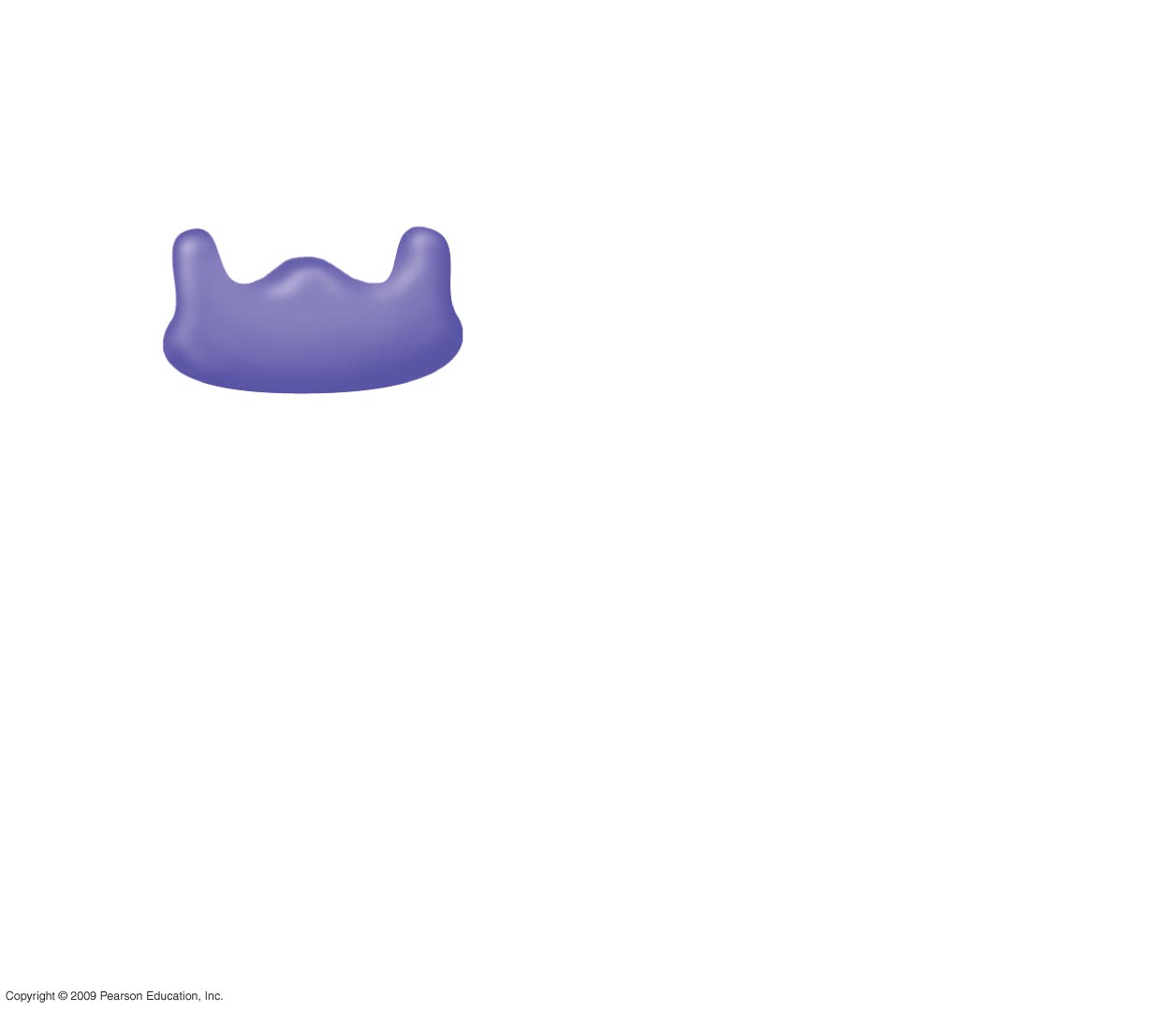 Enzyme available
with empty active
site
1
Active site
Enzyme
(sucrase)
[Speaker Notes: Figure 5.15 The catalytic cycle of an enzyme.]
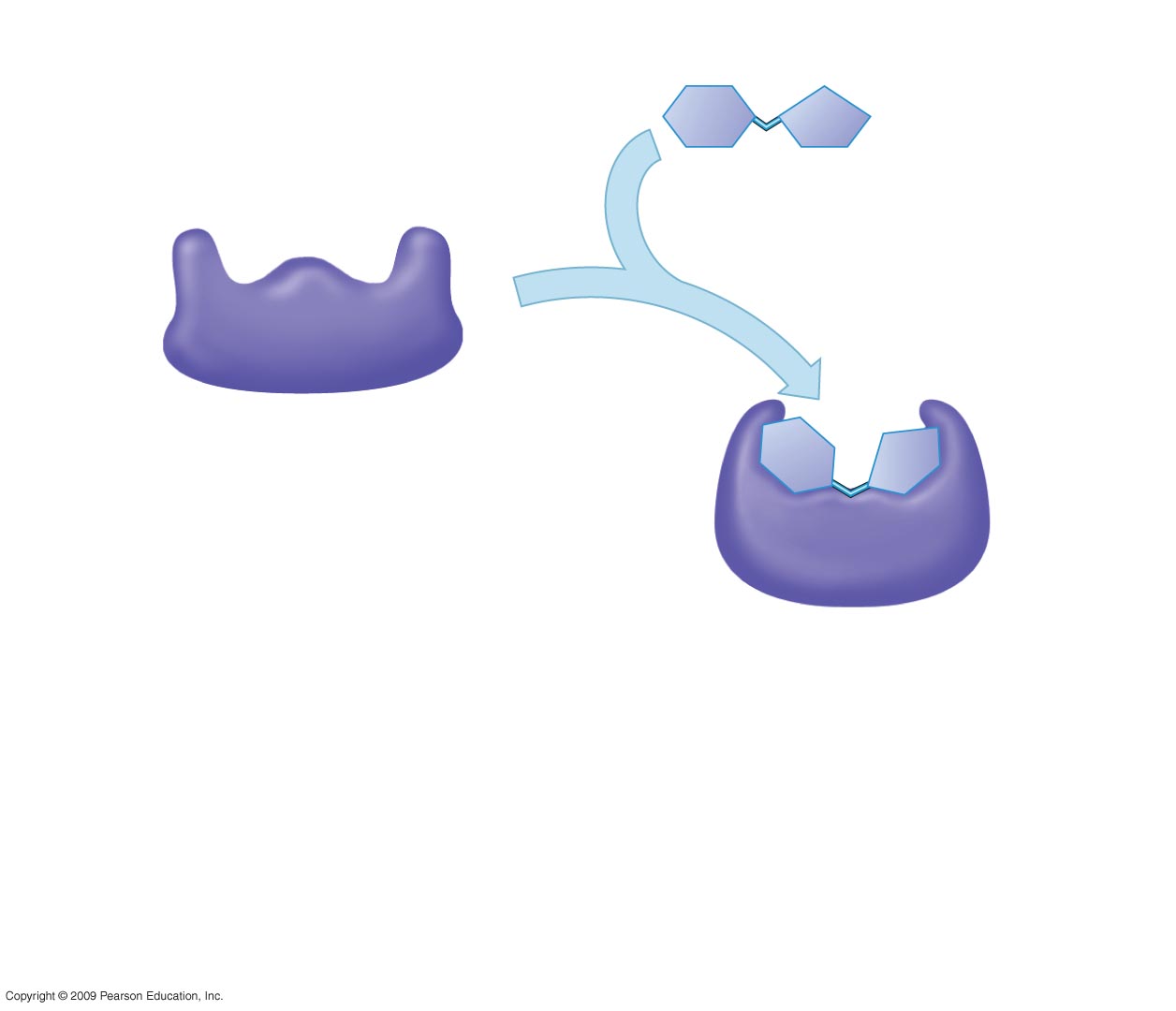 Enzyme available
with empty active
site
1
Active site
Substrate
(sucrose)
Substrate binds
to enzyme with
induced fit
2
Enzyme
(sucrase)
[Speaker Notes: Figure 5.15 The catalytic cycle of an enzyme.]
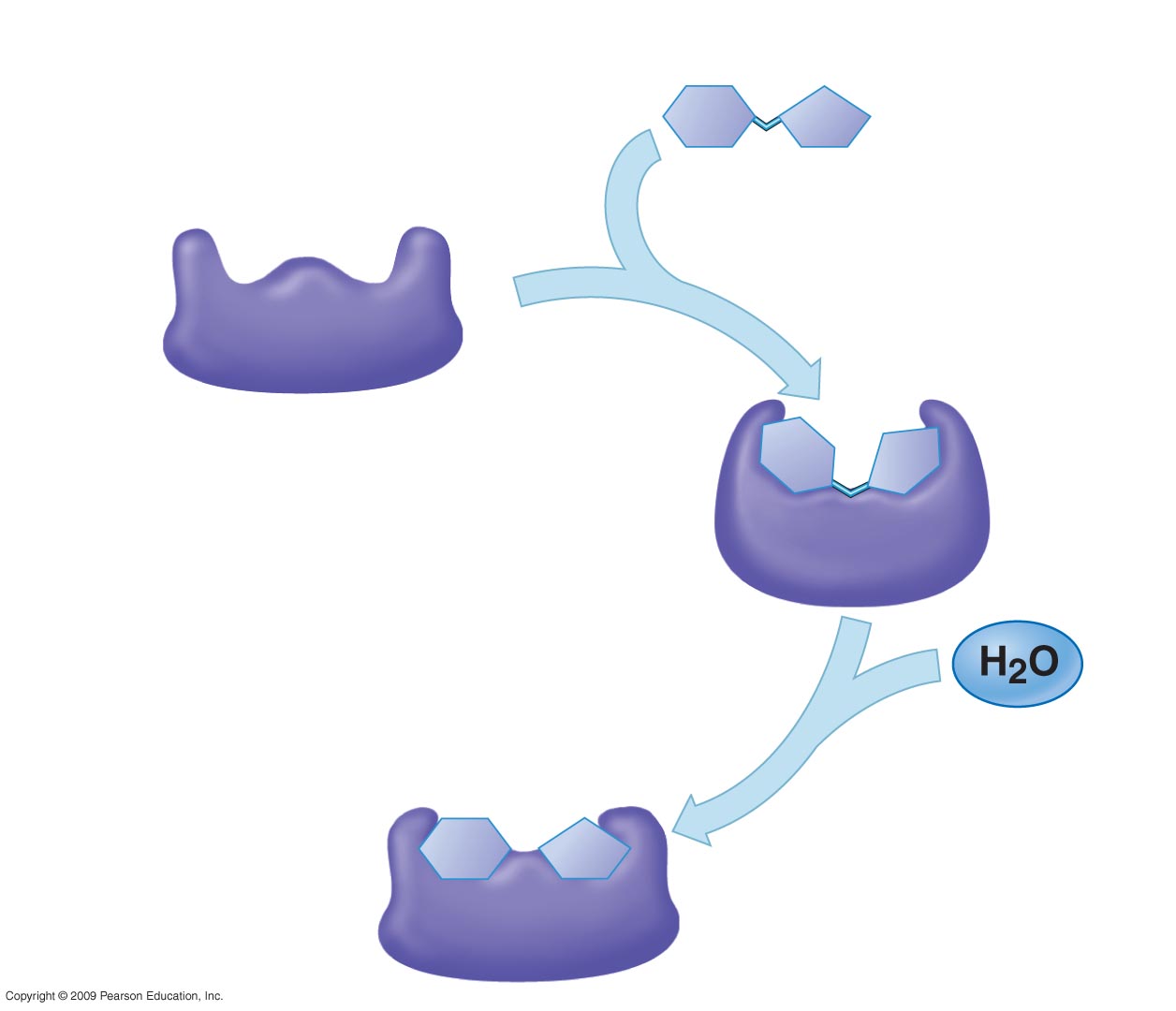 Enzyme available
with empty active
site
1
Active site
Substrate
(sucrose)
Substrate binds
to enzyme with
induced fit
2
Enzyme
(sucrase)
Substrate is
converted to
products
3
[Speaker Notes: Figure 5.15 The catalytic cycle of an enzyme.]
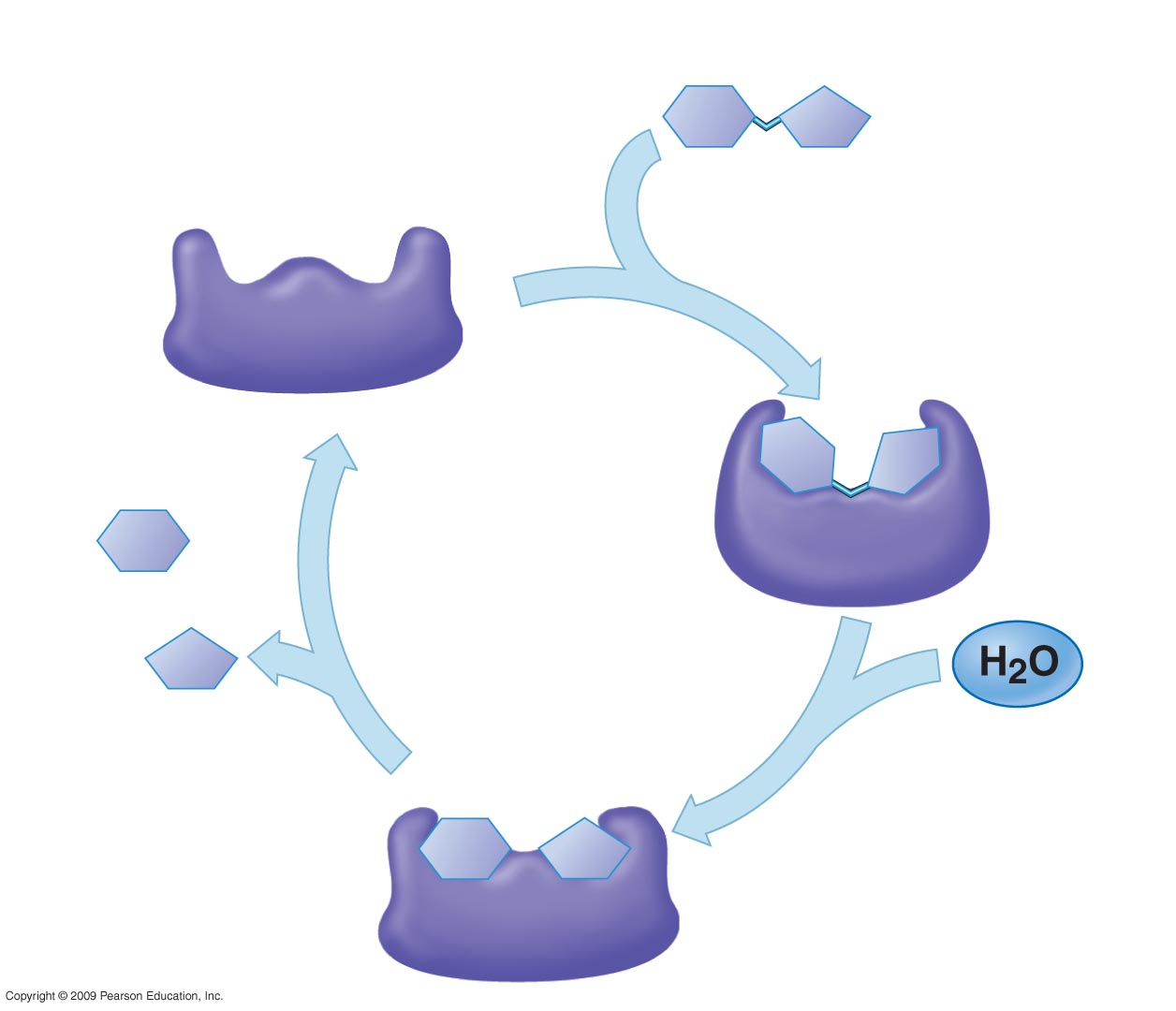 Enzyme available
with empty active
site
1
Active site
Substrate
(sucrose)
Substrate binds
to enzyme with
induced fit
2
Enzyme
(sucrase)
Glucose
Fructose
Products are
released
4
Substrate is
converted to
products
3
[Speaker Notes: Figure 5.15 The catalytic cycle of an enzyme.]
Checkpoint:
How do enzymes speed up reactions?
Why are enzymes and substrates generally compared to a lock and key?
Enzymes are substrate specific

their active sites are shaped to only fit one type of substrate

Enzymes can only catalyze one type of reaction, just like a key can only open one lock.
What factors affect the ability of enzymes to function?
Temperature
pH

If the environment is too hot or the pH is too high or too low  enzymes will denature

This means that they lose their shape and no longer function or work (the key no longer fits the lock!)